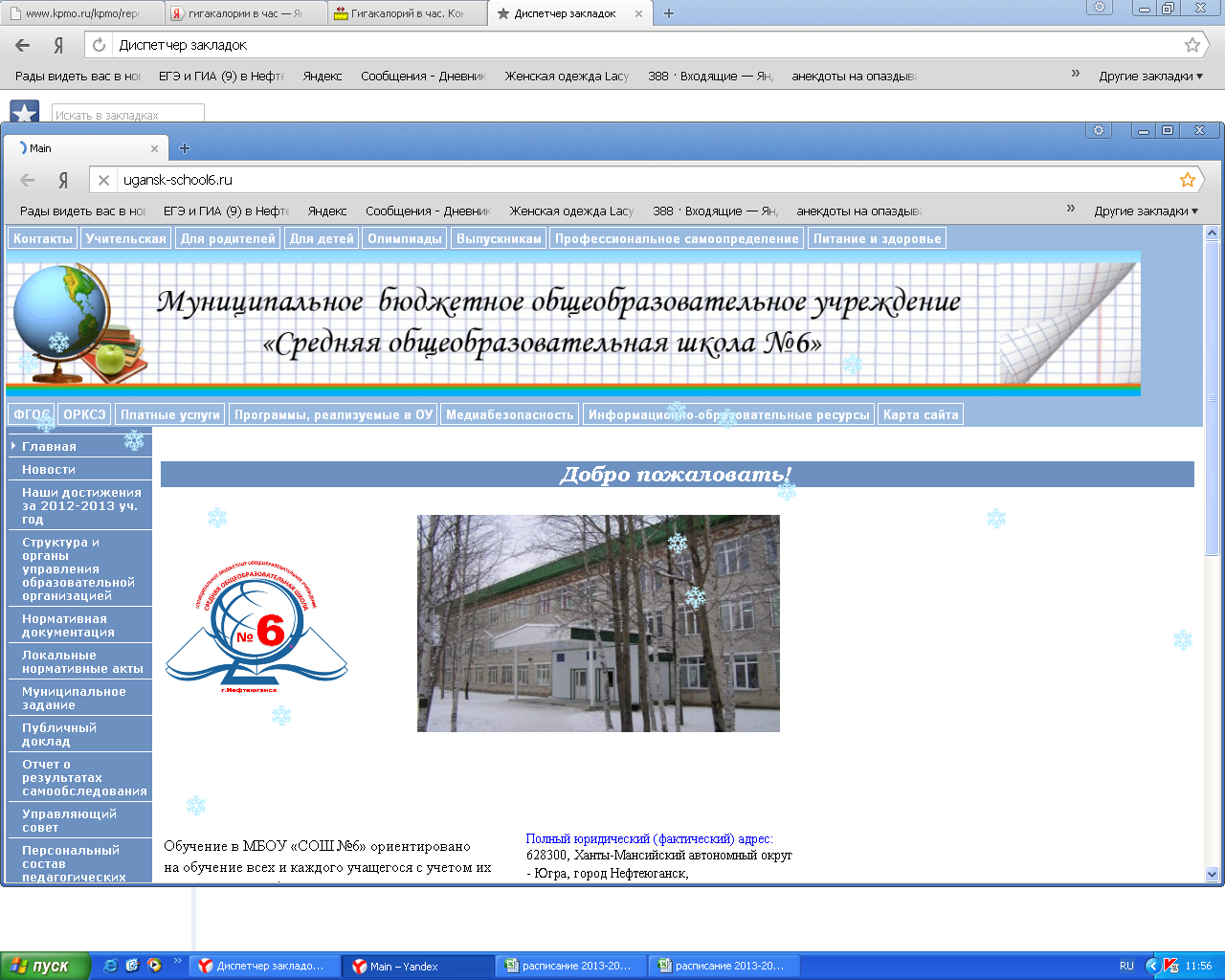 Муниципальное бюджетное общеобразовательное учреждение «Средняя общеобразовательная школа №6»
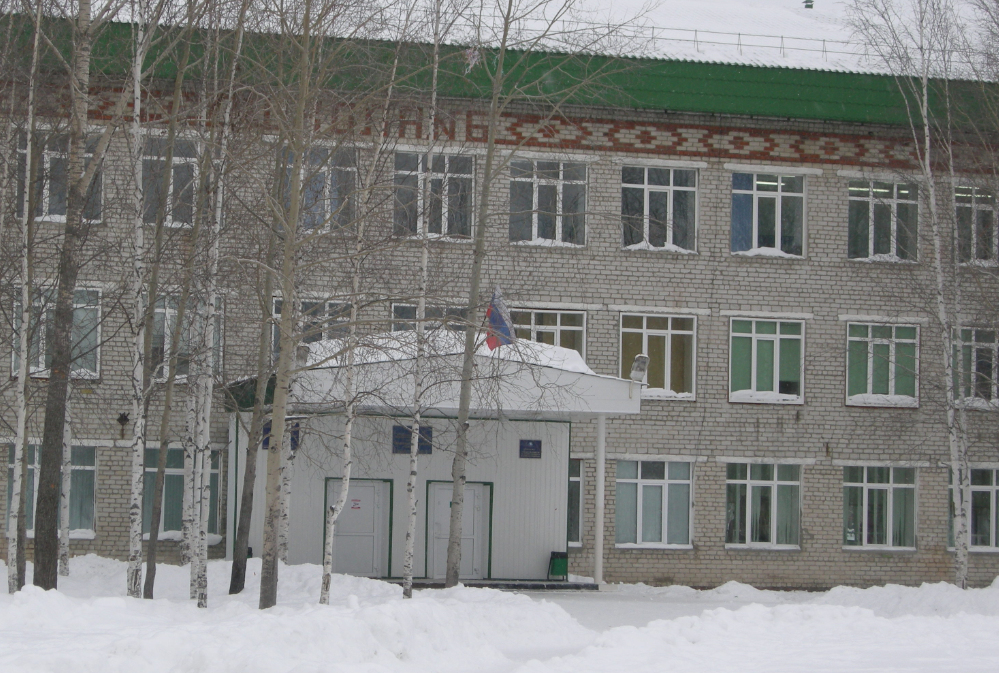 Технологический  профиль
Технологический профильпредметы, изучаемые на углубленном уровне: математика(профильный уровень), информатика
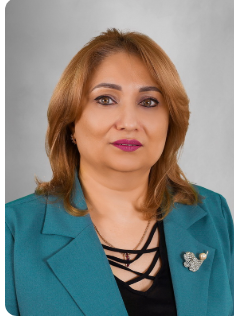 Ханкишиева Бановша Фейрузовна,  учитель математики(профильный уровень), высшая квалификационная категория, стаж работы 16  лет.
Учащиеся Бановши Фейрузовны ежегодно являются призерами научно-исследовательских конференций «Шаг в будущее», Всероссийского конкурса обучающихся «Мой вклад в величие России». Ханкишиева Б.Ф. награждена многочисленными грамотами образовательных платформ, благодарственным письмом администрации города Нефтеюганска.
Анкушева Олеся Андреевна,  учитель информатики, первая квалификационная категория, стаж работы 15  лет.
Ежегодно является  самым активный учителем образовательных  платформ, обеспечивая 100% участие учащихся в конкурсах и олимпиадах. Награждена дипломами за предъявление педагогического опыта в дистанционных педагогических  конкурсах, 2022-2024г. Учащиеся Олеси Андреевны являются призерами научно-исследовательских конференций «Шаг в будущее», профильных олимпиад и конкурсов.
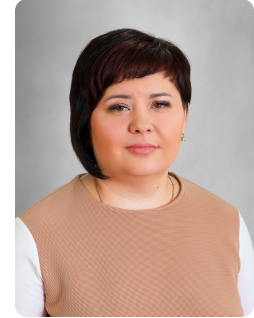 Технологический профильпредметы, изучаемые на углубленном уровне: математика(профильный уровень), информатика
-математика («Алгебра и начала математического анализа», «Геометрия»), в сумме 8 часов в неделю сформирует у учащихся на углубленном уровне не только центральные математические понятия, позволит осознать взаимосвязь математики и окружающего мира, способствует развитию интеллектуальных и творческих способностей, функциональной математической грамотности, полученные знания и умения станут стартом для обучения в вузах, в направлении избранной специальности на современном уровне.
-информатика – 4 часа в неделю,  позволит обобщить теоретические аспекты, получить практические навыки путем решения практических задач, обеспечит целенаправленную подготовку обучающихся к продолжению образования в организациях профессионального образования по специальностям, непосредственно связанным с цифровыми технологиями.

Учебные курсы: «Исследовательский (индивидуальный) проект» «Финансовая грамотность», «Основы черчения».
Внеурочные курсы: «Методы решения физических задач», 
«3D-моделирование и 3D-печать», «Программирование», 
«Сочинение разных жанров», «Будь готов к труду и обороне» и др.
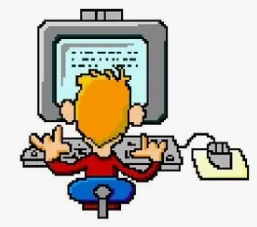 Учебный план:
План внеурочной деятельности:
Участие  обучающихся в профессиональных пробах, социальных практиках по различным направлениям: • самоуправление  • самоорганизация и личностный рост • волонтерская деятельность • профессионально-ролевая деятельность
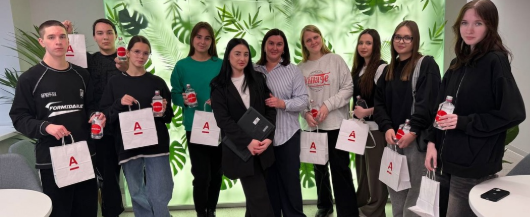 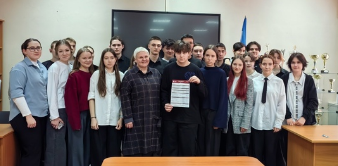 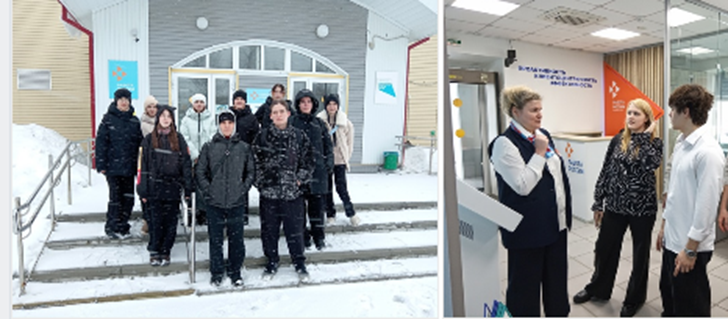 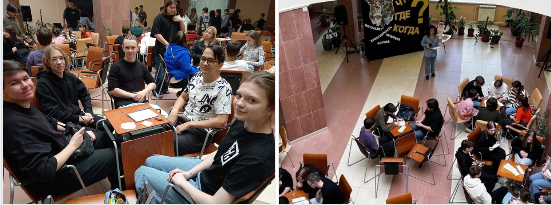 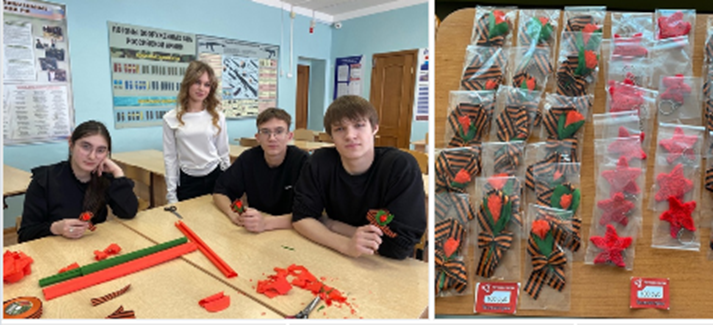 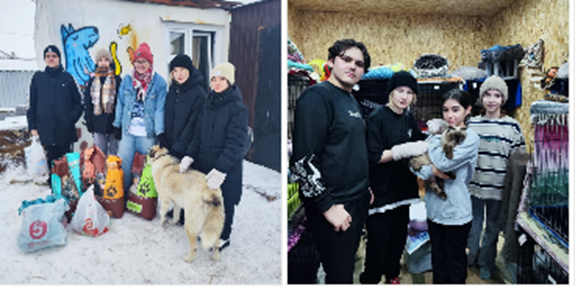 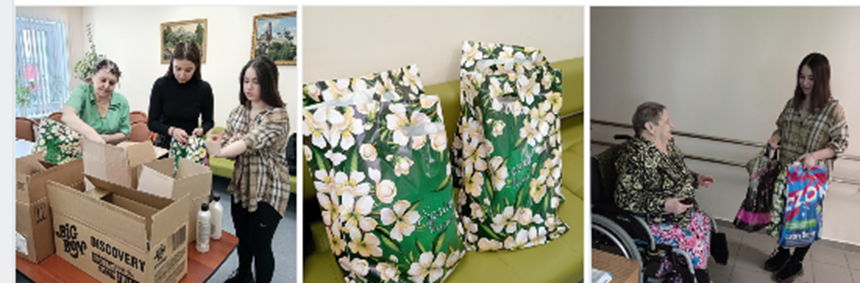 Выездные 
научные сессии
Представление результатов исследовательской деятельности
Участие в конкурсах, олимпиадах.
предметных декадах
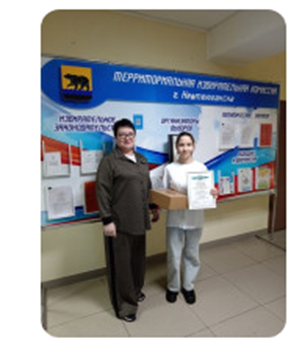 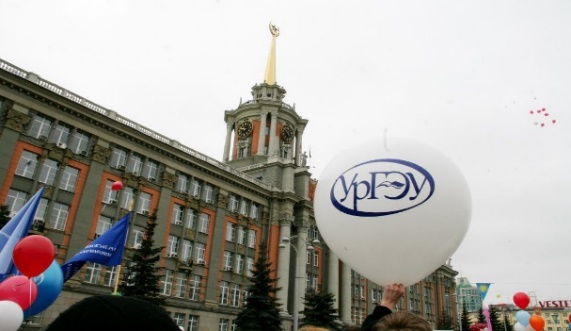 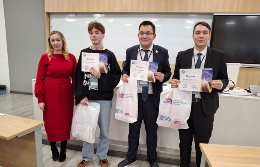 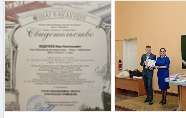 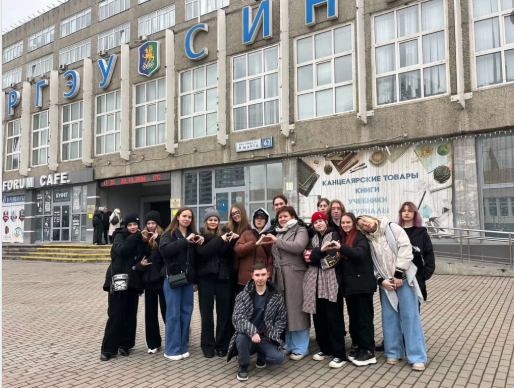 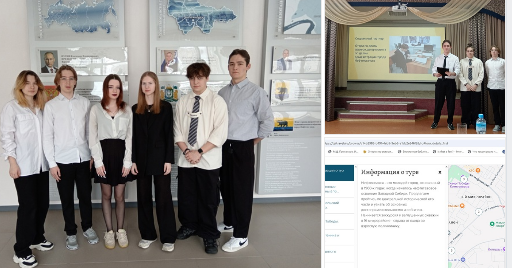 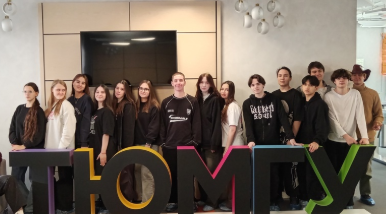 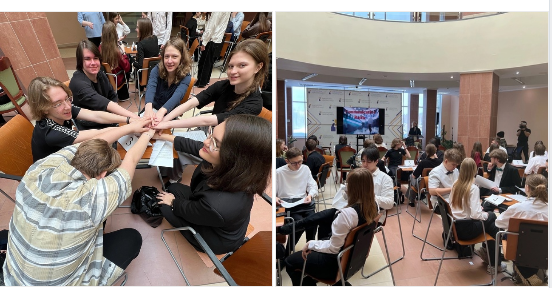 Социальные партнеры
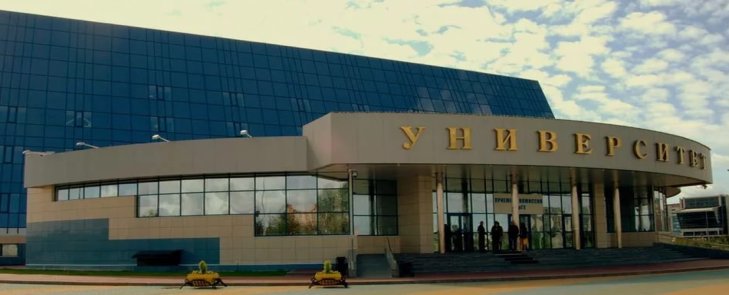 -Бюджетное учреждение высшего образования Ханты-Мансийского автономного округа - Югры "Сургутский государственный университет"
-Федеральное государственное бюджетное образовательное учреждение высшего профессионального образования «Югорский государственный университет» 
В рамках соглашений о сотрудничестве обучающиеся 10-11 классов принимают активное участие в мероприятиях инициируемых учреждениями высшего образования округа и др. ВУЗами.
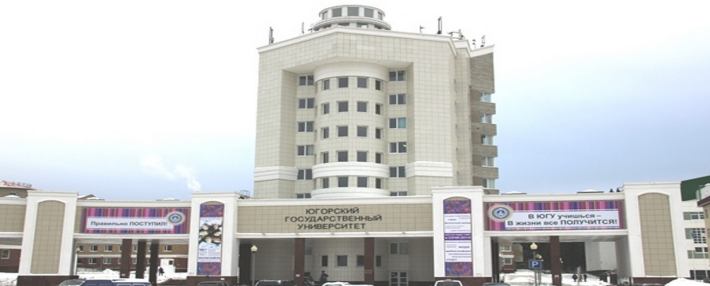 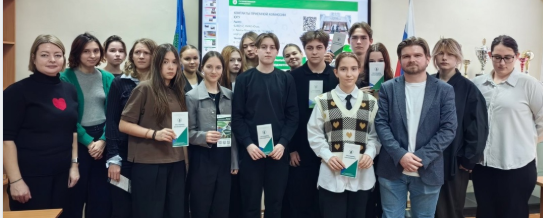 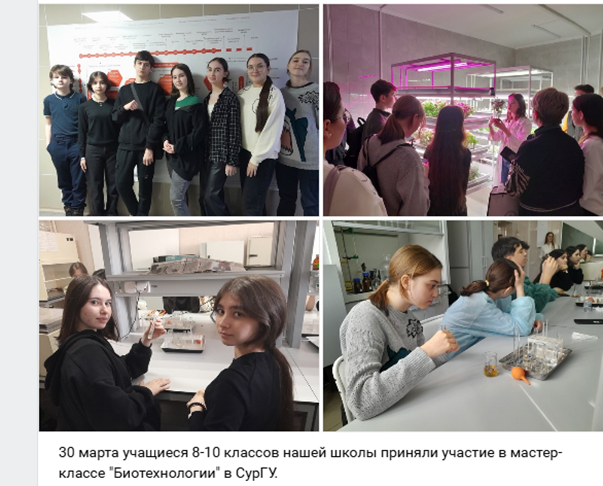 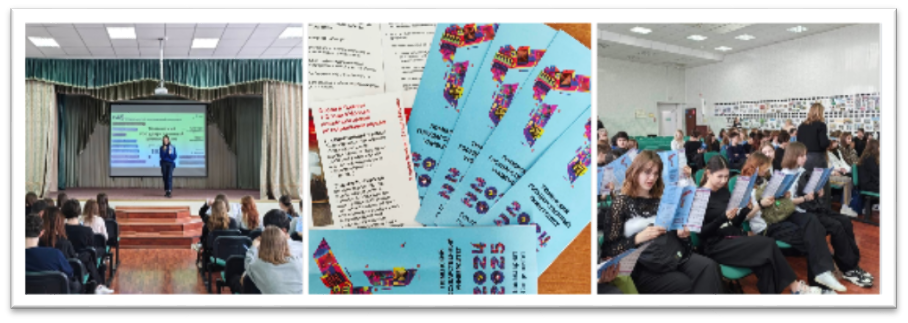 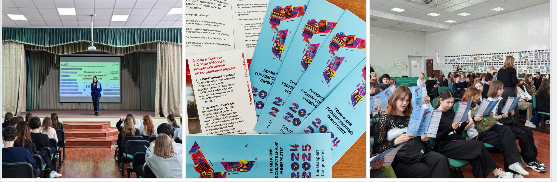